S1
6 hours
2 hours
24 hours
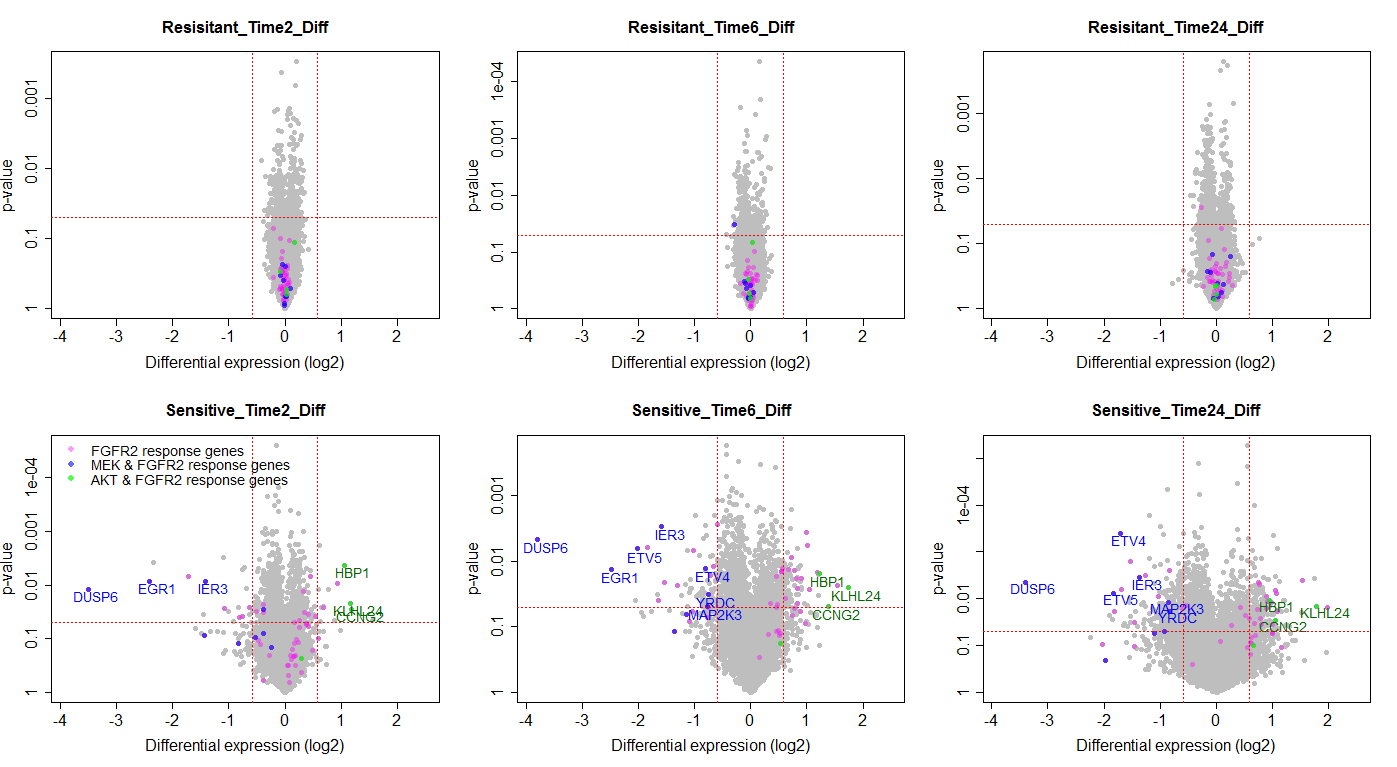 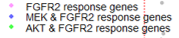 S2
Vehicle
48hrs
24hrs
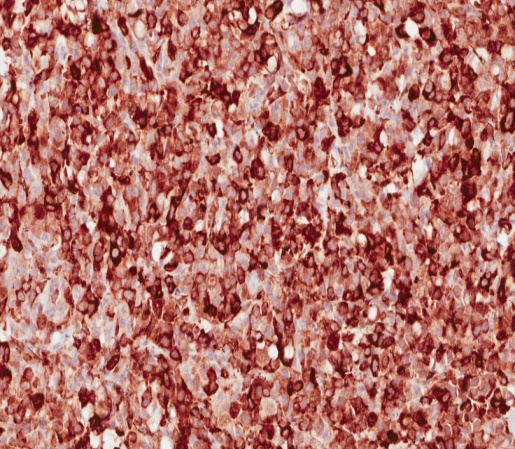 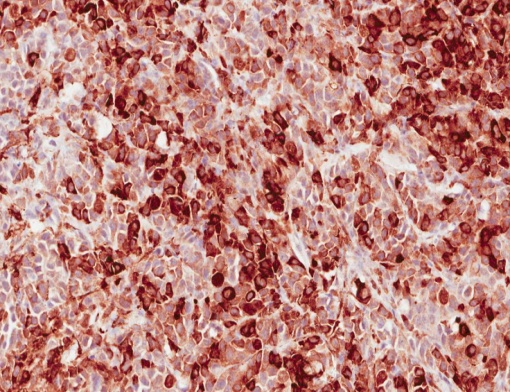 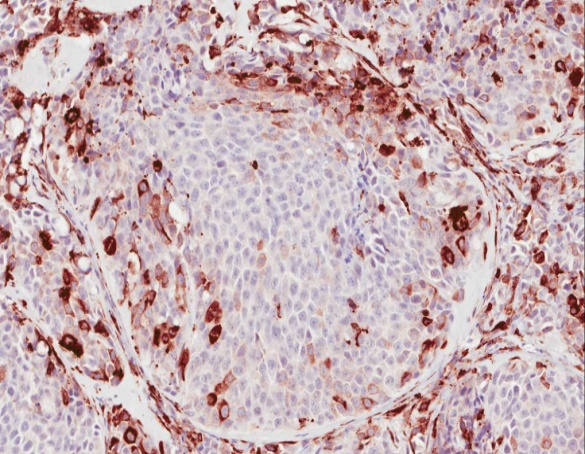 P-S6
Ser 240/244
SNU16
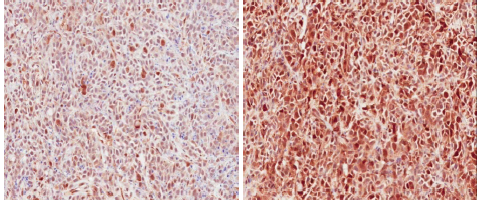 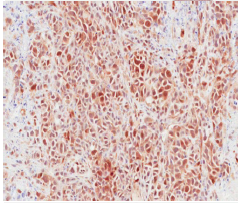 P-ERK 
Thr202/Tyr204
P-S6
Ser 240/244
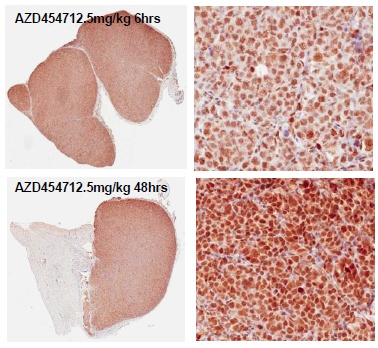 KMS11
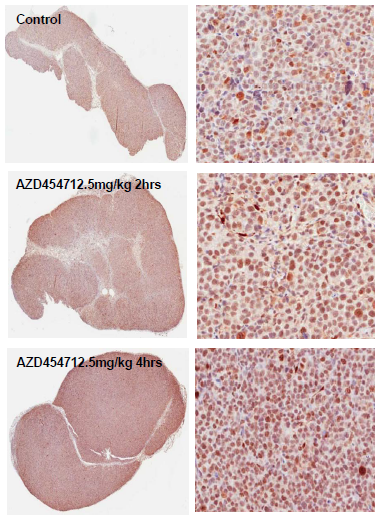 P-ERK 
Thr202/Tyr204
P-S6
Ser 240/244
KG1a
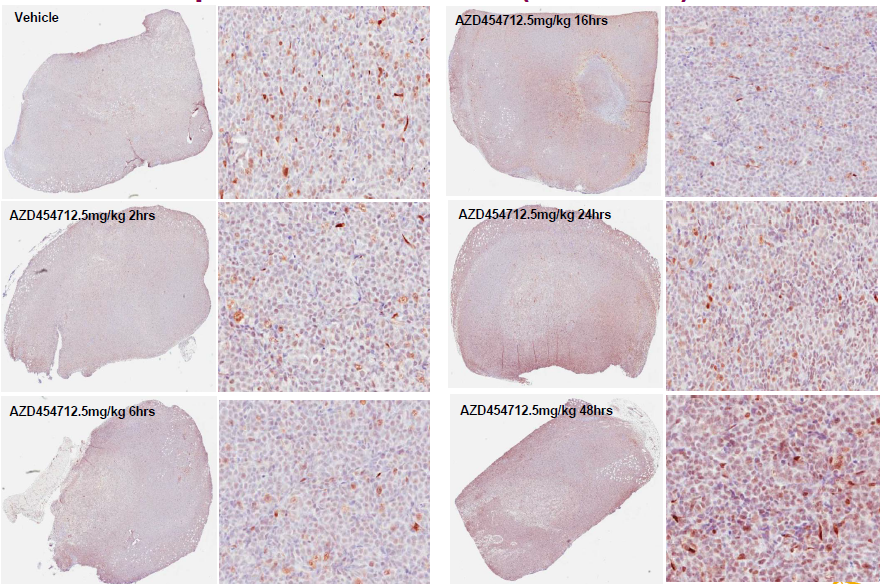 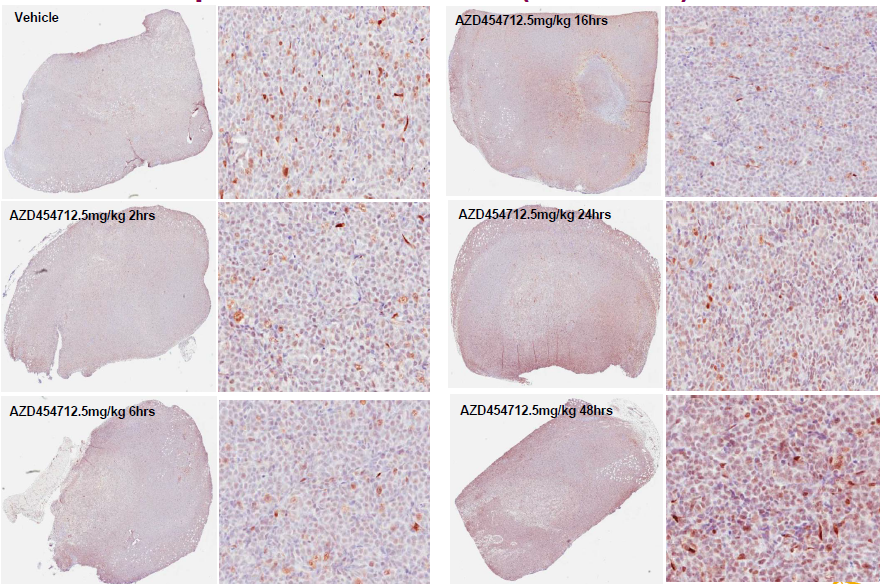 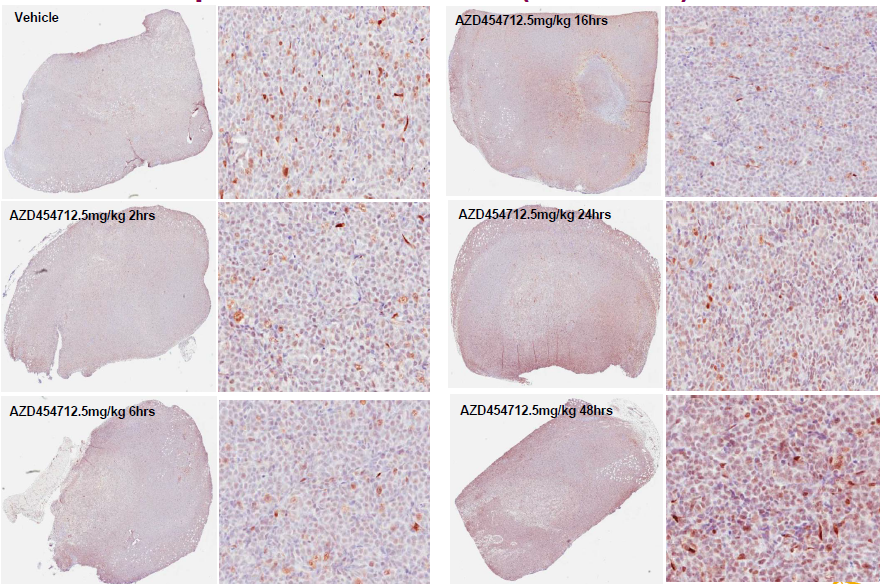 P-ERK 
Thr202/Tyr204
2
16hrs
6hrs
Vehicle
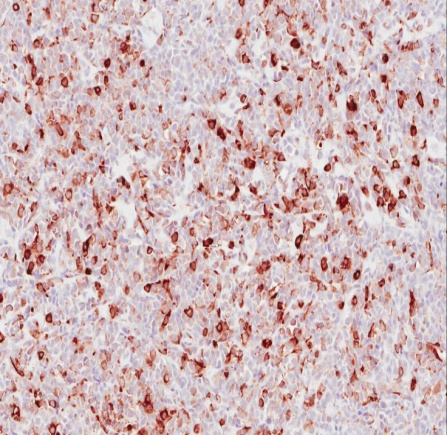 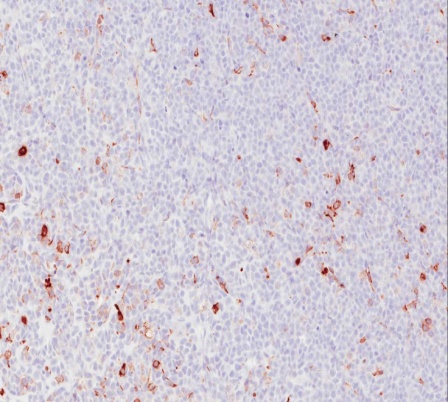 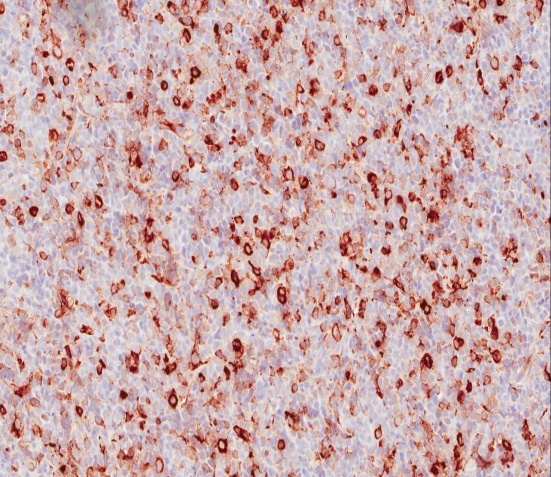 Vehicle
6hrs
48hrs
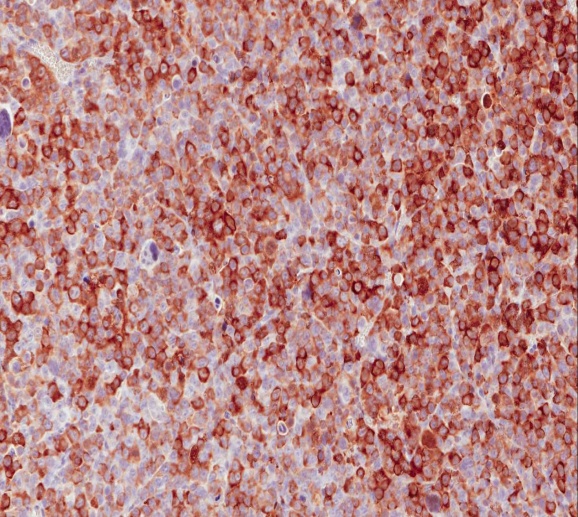 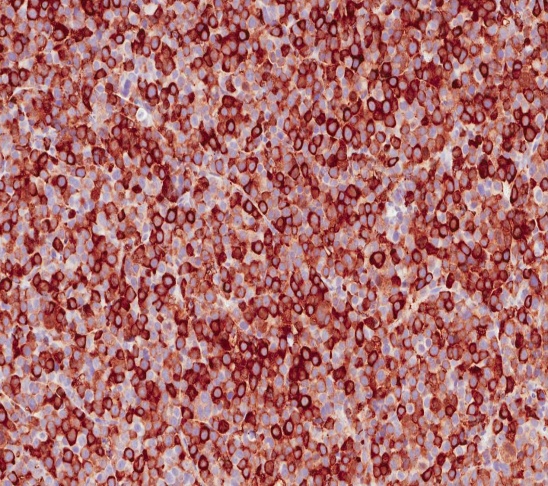 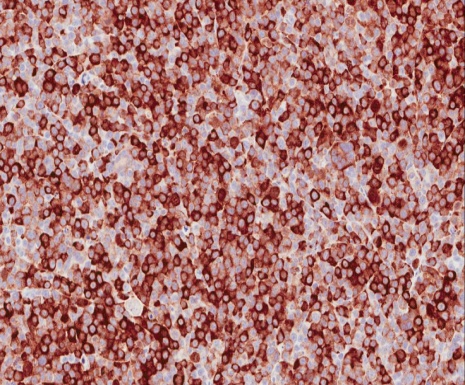 S3
SNU16
V       2    6   16  24  48   V     2    6    16   24  48
Hrs (V= vehicle 48 hrs)
V     2    4    6   16   24  48      V    2    4     6   16    24   48
Hrs (V= vehicle 48 hrs)
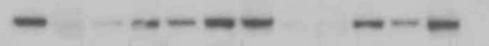 pPLGγ
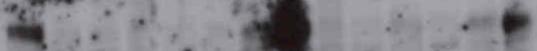 pFGFR
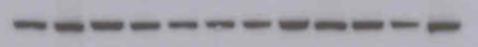 PLGγ
FRS2
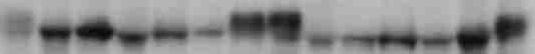 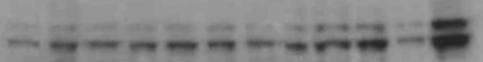 pERK
pERK
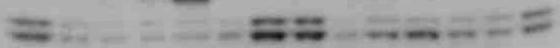 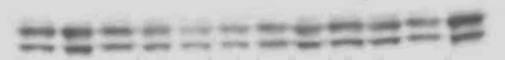 ERK
KG1a
ERK
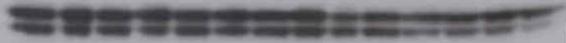 KMS11
3
Author | 00 Month Year
Set area descriptor | Sub level 1
V     2    4    6   16  24  48   V   2    4     6   16    24  48
Hrs (V= vehicle 48 hrs)
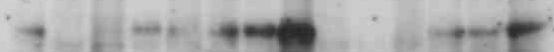 pFRS2
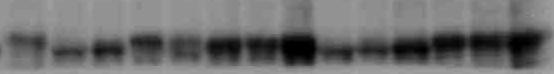 FRS2
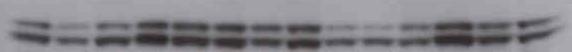 pERK
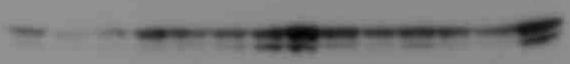 ERK
S4
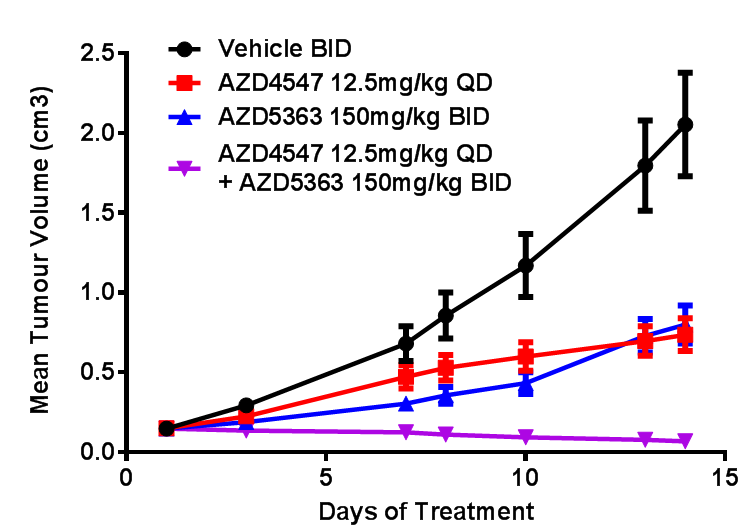 ***<0.001
***<0.001
***<0.001
S5
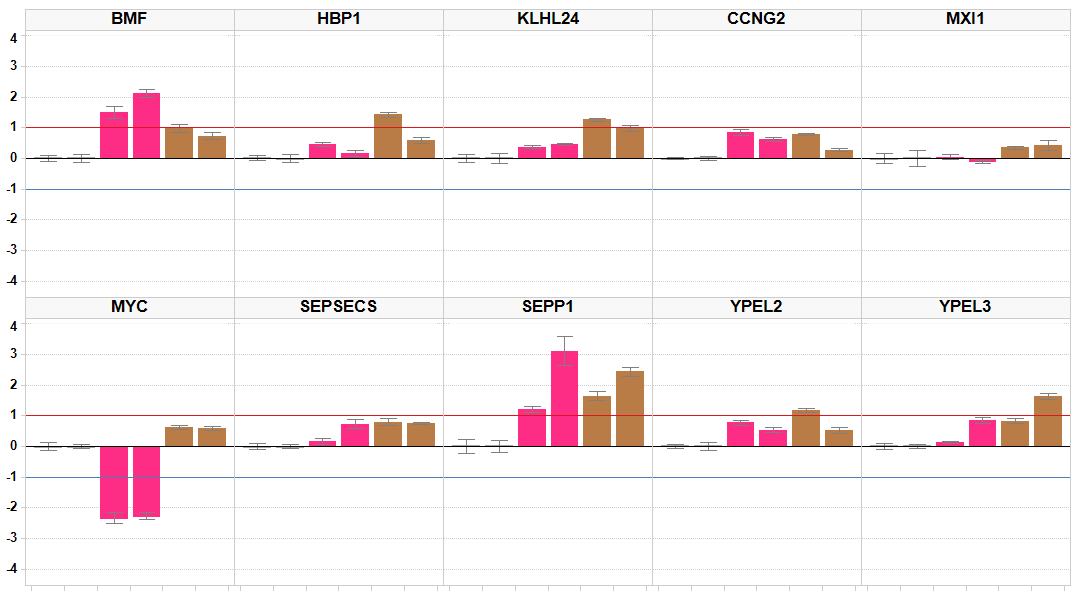 mRNA Log2 Fold change
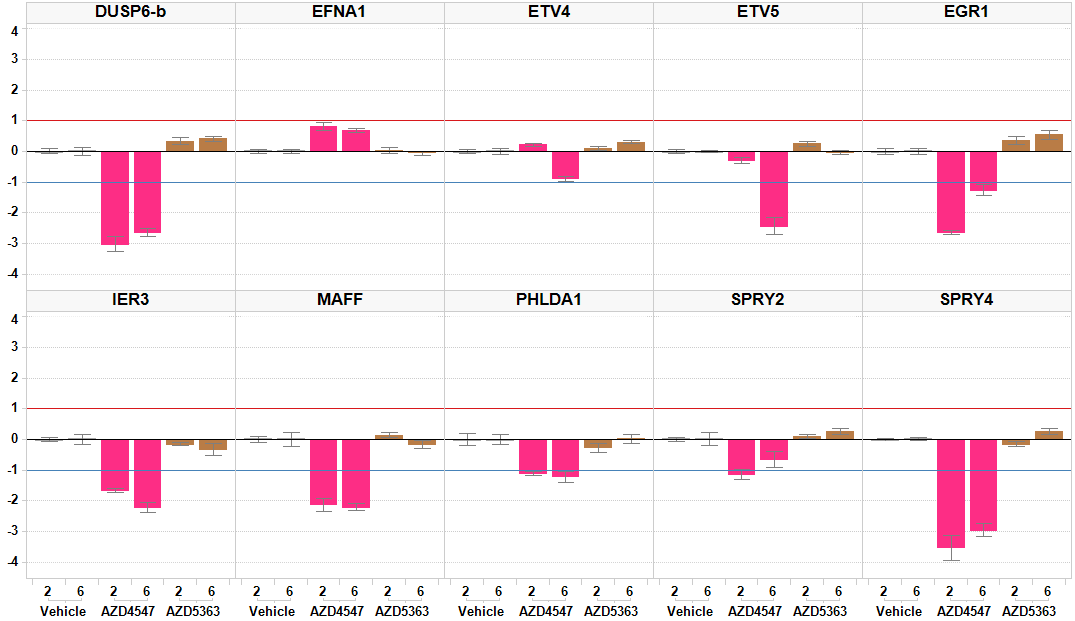